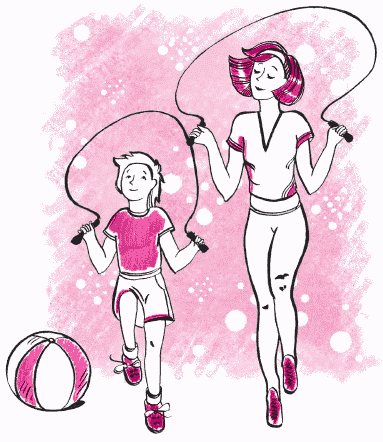 ПУТЕШЕСТВИЕ В СТРАНУ «СПОРТЛАНДИЯ»
Тренкина Екатерина 
МБДОу Детский сад № 22 «Синяя птица»
Старшая группа «гномики»
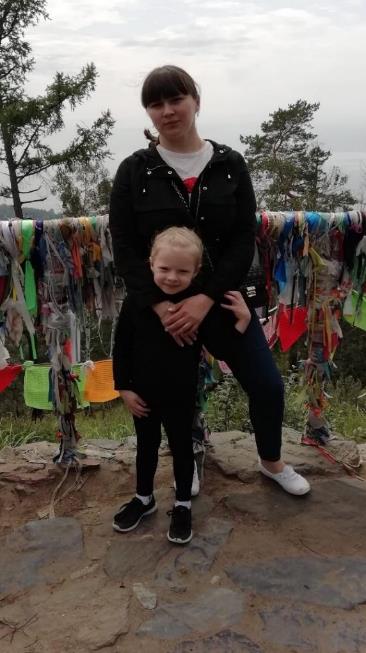 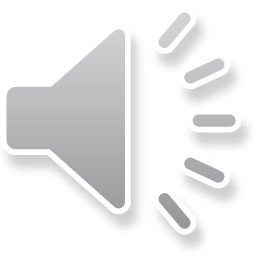 СПОРТЛАНДИЯ
Станция Коньково
Станция Скалодромная
Станция Лыжная
Станция Велосипедно-роликовая
Станция Коньково
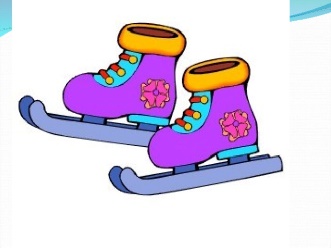 Чтоб зимою не скучать и здоровье укреплять, достаём коньки мы с мамой, и на лёд! Вперёд, вперёд!!!!!
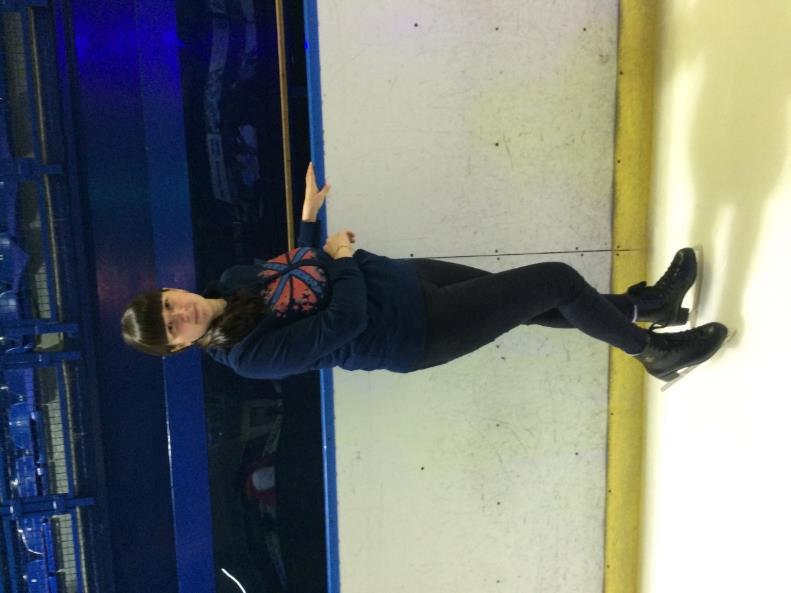 Станция Лыжная
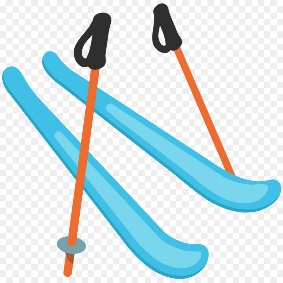 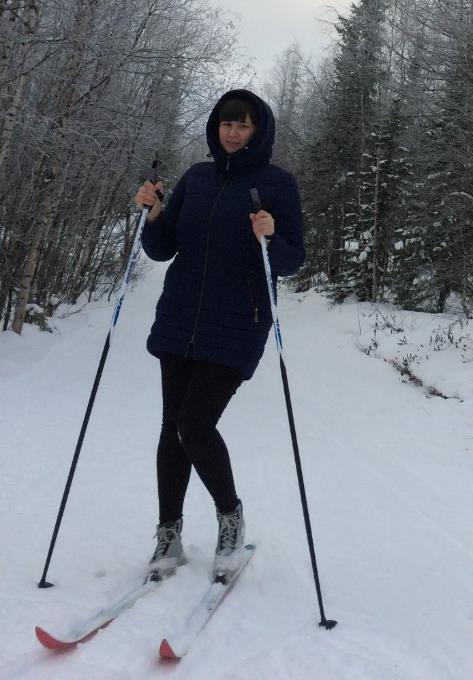 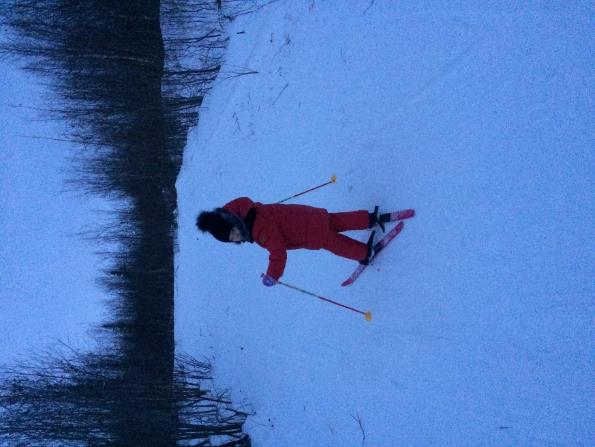 В зимний день мы не скучаем:
Быстро лыжи надеваем, в руки мы берем две палки, с ветерком играем в салки!
Станция СкалОдромная
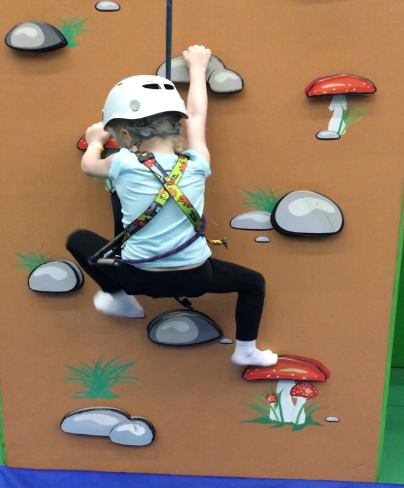 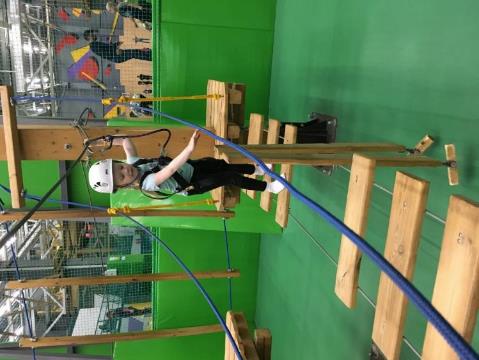 Люблю я лазить по верхам, как альпинист по горам.
Станция велосипедно-роликовая
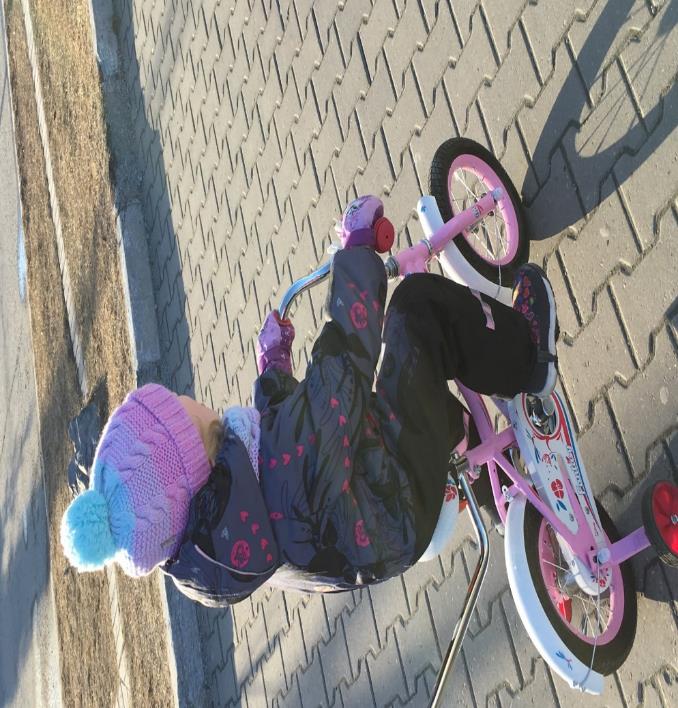 Спорт в нашей жизни значит не мало.
С детства твердит мне об этом мама.
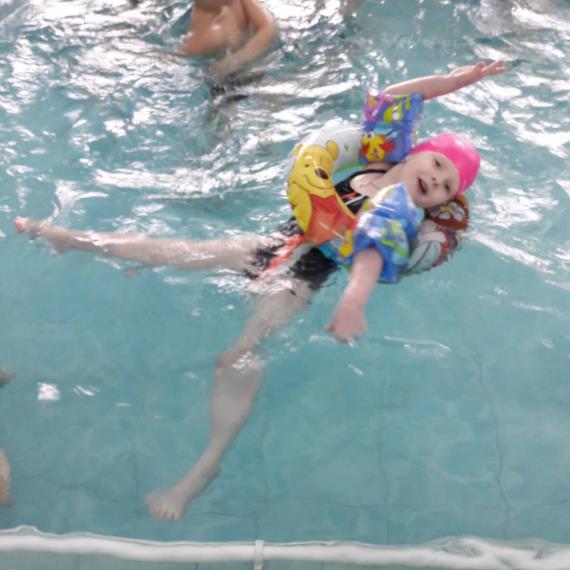 СПАСИБО ЗА ВНИМАНИЕ!